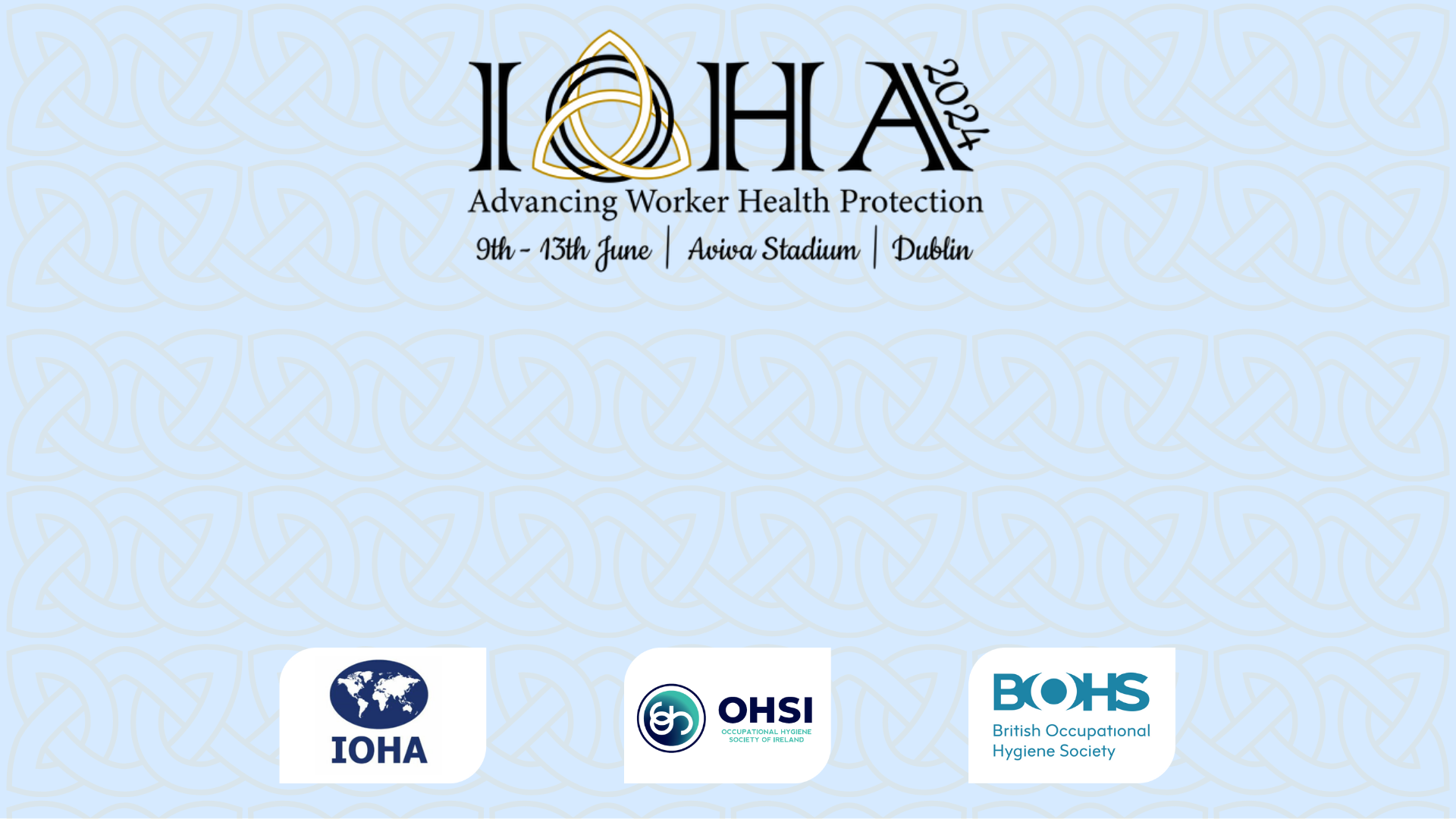 Enter session title here
Enter name here
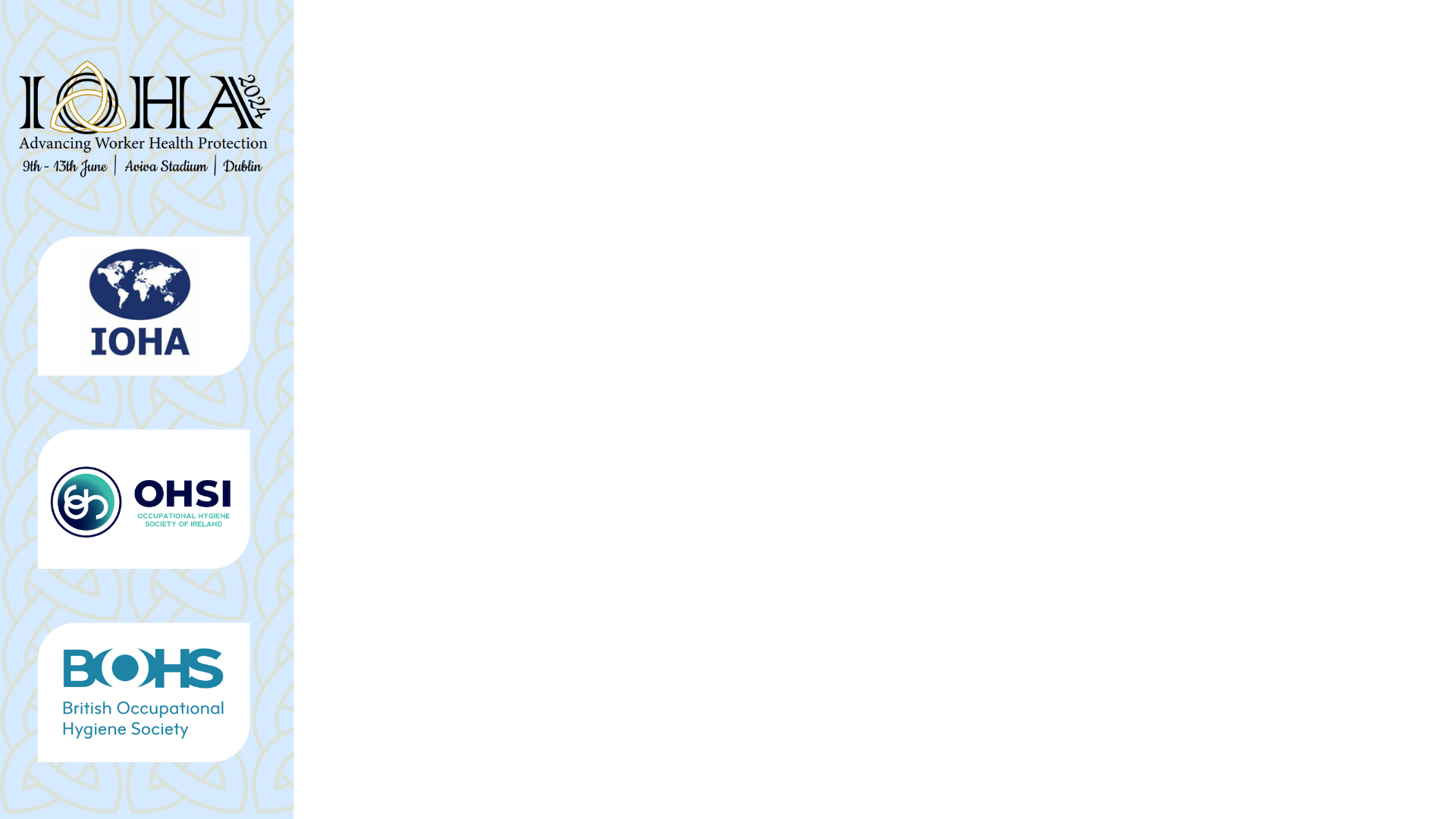